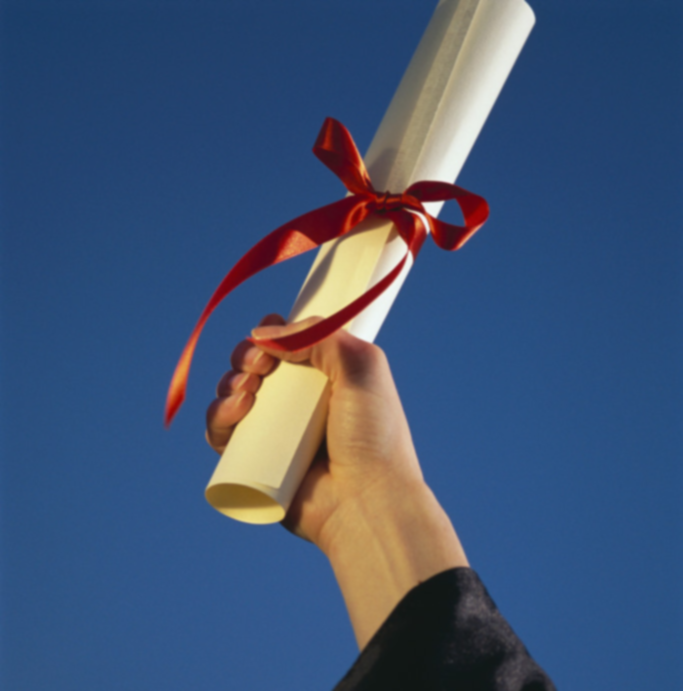 Jessie Karches & Maryanne White 
May 16, 2016
Blueprint for Improved Results for Students with Disabilities and Multiple Pathways
E1B Leadership Conference
August 11, 2016 
at Erie 1 BOCES Education Campus 

Multiple sessions throughout the day that highlight current work/topics in district
DATES FOR NEXT YEAR
New Administrator Workshops
August 22, 2016 –Full Day 
December 14, 2016 – Full Day
E1B 2016-2017 Administrator Series 
October 13, 2016
December 7, 2016
February 9, 2017
May 23, 2017
Targets for Today’s Presentation:
What does the Blueprint for Improved Results for Student with Disabilities mean for students, teachers, and administrators in our district?
What is our action plan to address areas of need in our district that are outlined within the Blueprint discovered thorough self evaluation?
How might the Blueprint impact Teacher Evaluation?
How are the Graduation requirements for all students changing? Who needs to know about them ?
What are the implications to current practice?
[Speaker Notes: Steve]
Teacher Standards Addressed:
Standard 1: Knowledge of Students & Student Learning 
1.1 Knowledge of child and adolescent development, including students’ cognitive, language, social, emotional, and physical developmental levels 
1.2 Knowledge of current, research-based knowledge of learning and language acquisition theories and processes 
1.3 Knowledge of and responsive to diverse learning needs, interests, and experiences of all students 
1.4 Knowledge of individual students from students, families, guardians, and/or caregivers to enhance student learning 
1.5 Knowledge of and responsive to the economic, social, cultural, linguistic, family, and community factors that influences their students’ learning 
Standard 6: Professional Responsibilities and Collaboration 
6.1 Upholds professional standards of practice and policy as related to students’ rights and teachers’ responsibilities 
6.2 Engage and collaborate with colleagues and the community to develop and sustain a common culture that supports high expectations for student learning 
6.3 Communicate and collaborate with families, guardians, and caregivers to enhance student development and success 
6.4 Manage and perform non-instructional duties in accordance with school district guidelines or other applicable expectations 
6.5 Understand and comply with relevant laws and policies as related to students’ rights and teachers’ responsibilities 
Standard 7: Professional Growth
7.1 Reflect on their practice to improve instructional effectiveness and guide professional growth 
7.2 Set goals for and engage in ongoing professional development needed to continuously improve teaching competencies 
7.3 Communicate and collaborate with students, colleagues, other professionals, and the community to improve practice 
7.4 Remain current in their knowledge of content and pedagogy by utilizing professional resources
[Speaker Notes: Steve]
Lead Evaluator
New York State Teaching Standards and Leadership Standards
Evidence Based Observation Techniques Grounded in Research 
4. Application and use of approved Teacher Rubric 
9. Specific considerations in evaluating teachers and principals of ELLs and students with disabilities
[Speaker Notes: Steve]
Danielson Domain 1
1b – Demonstrating Knowledge of Students 
Knowledge of Child and Adolescent Development
Knowledge of Students’ Special Needs 
1c- Selecting Instructional Outcomes
Suitability for Diverse Learners
1d – Demonstrating Knowledge of Resources
Resources for Students
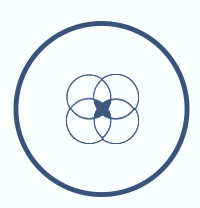 [Speaker Notes: Jessie]
Danielson Domain 4
4b- Maintaining Accurate Records 
Student Progress in Learning
4c- Communicating with Families 
Information About the Instructional Program
Information About Individual Students
Engagement of Families in the Instructional Program
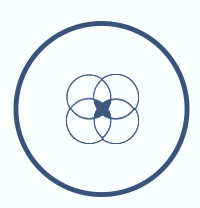 [Speaker Notes: Jessie]
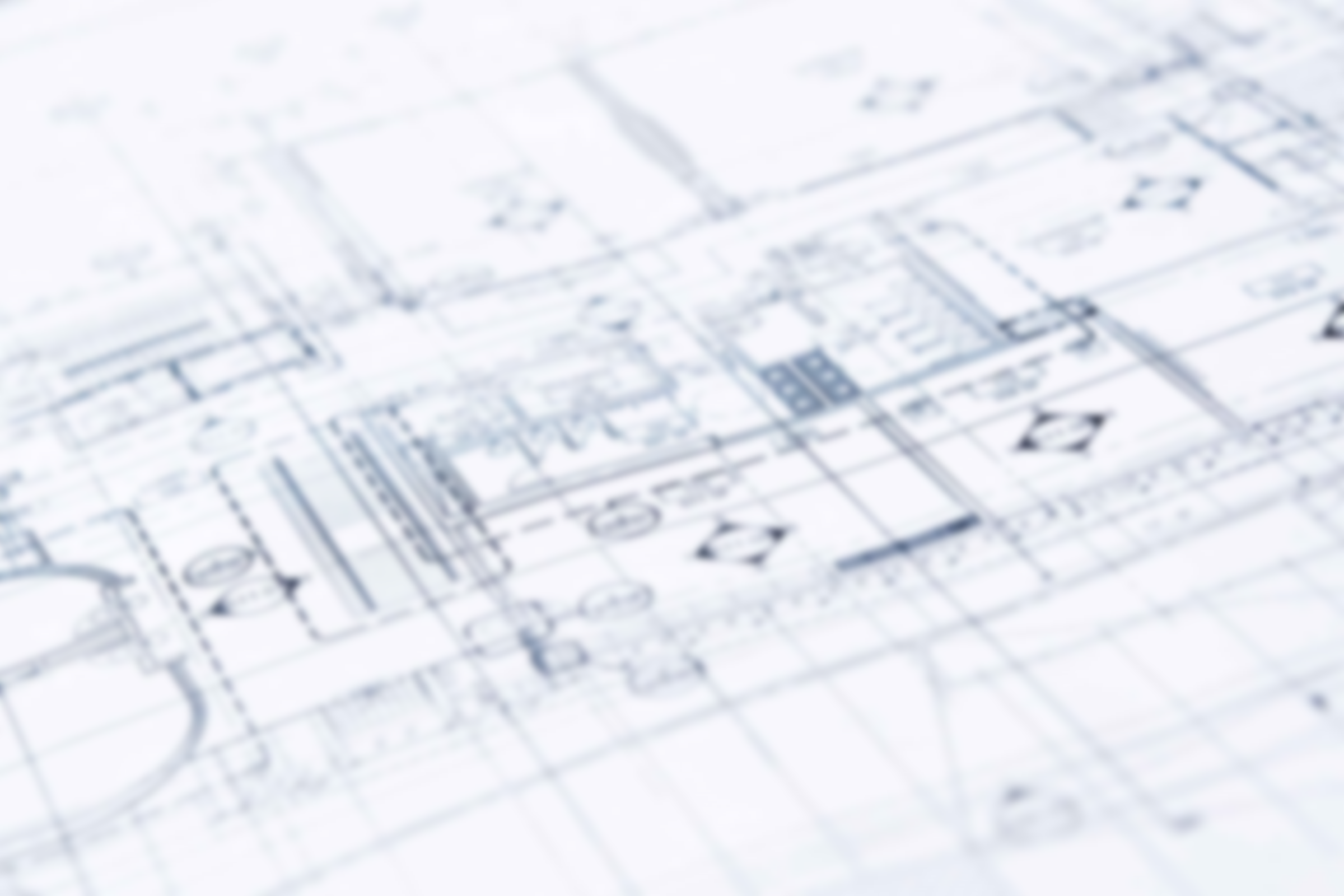 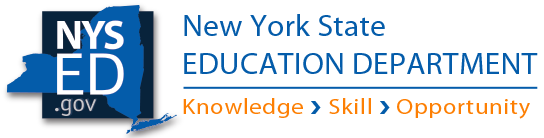 Blueprint for Improved Results for Students with Disabilities
Essential Understandings
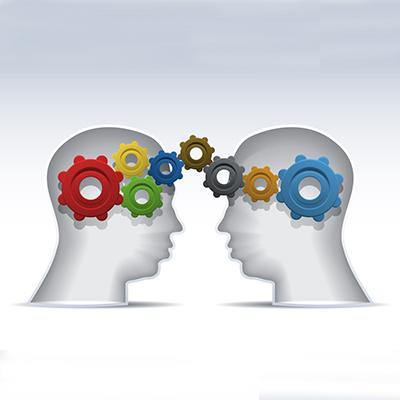 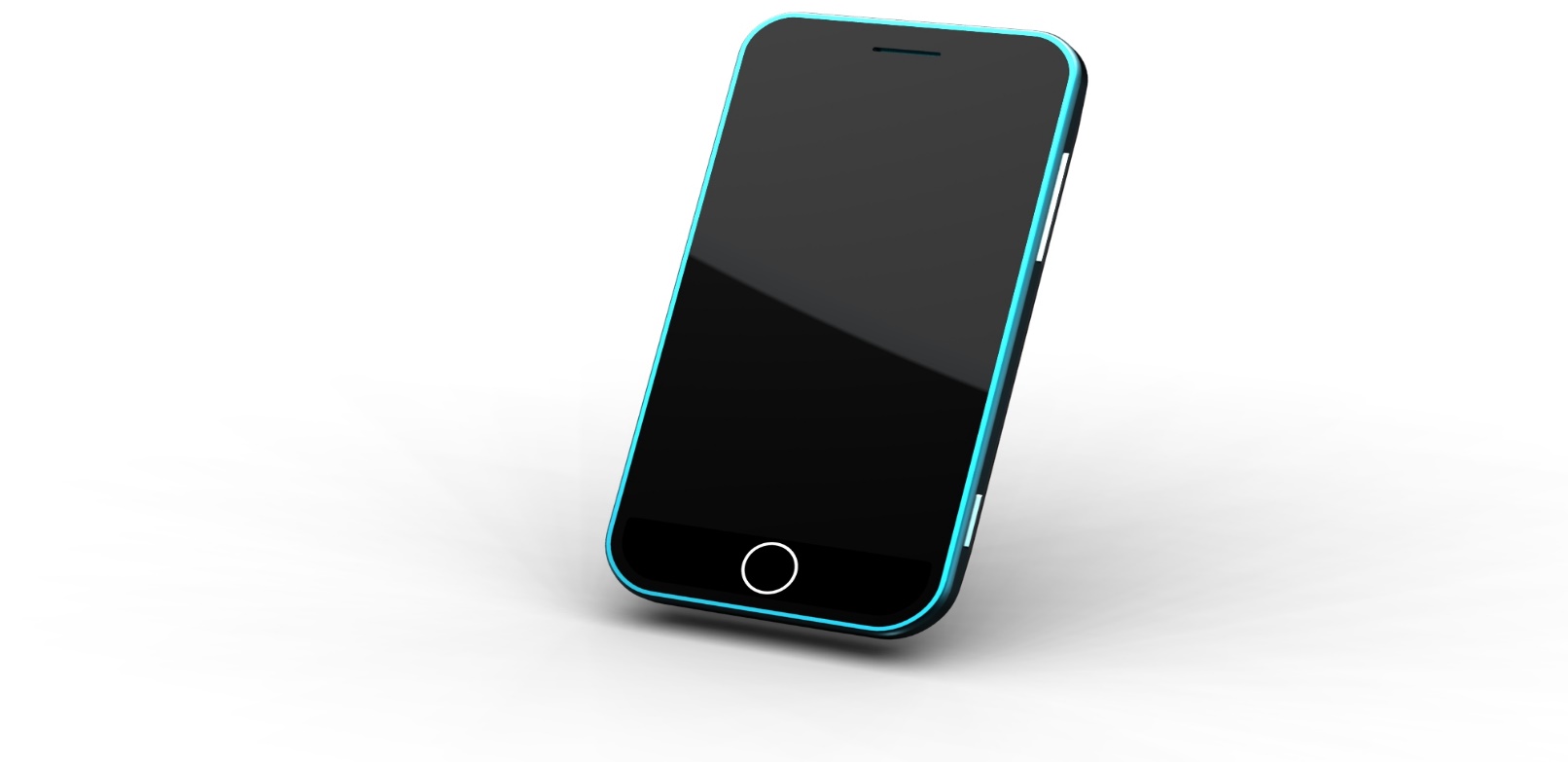 TEXTTO: 22333MESSAGE: JESSICAKARCH573
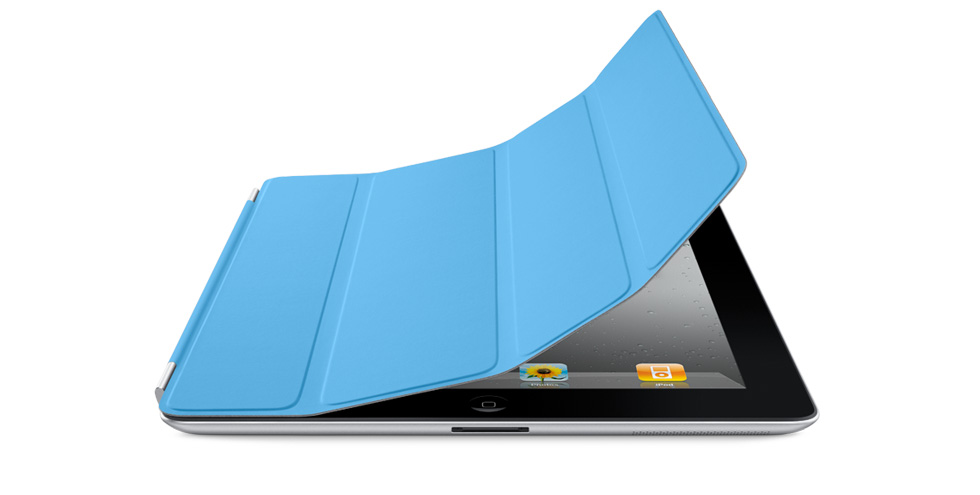 WEBSITEhttps://pollev.com/surveys/6wUbzmQdZ
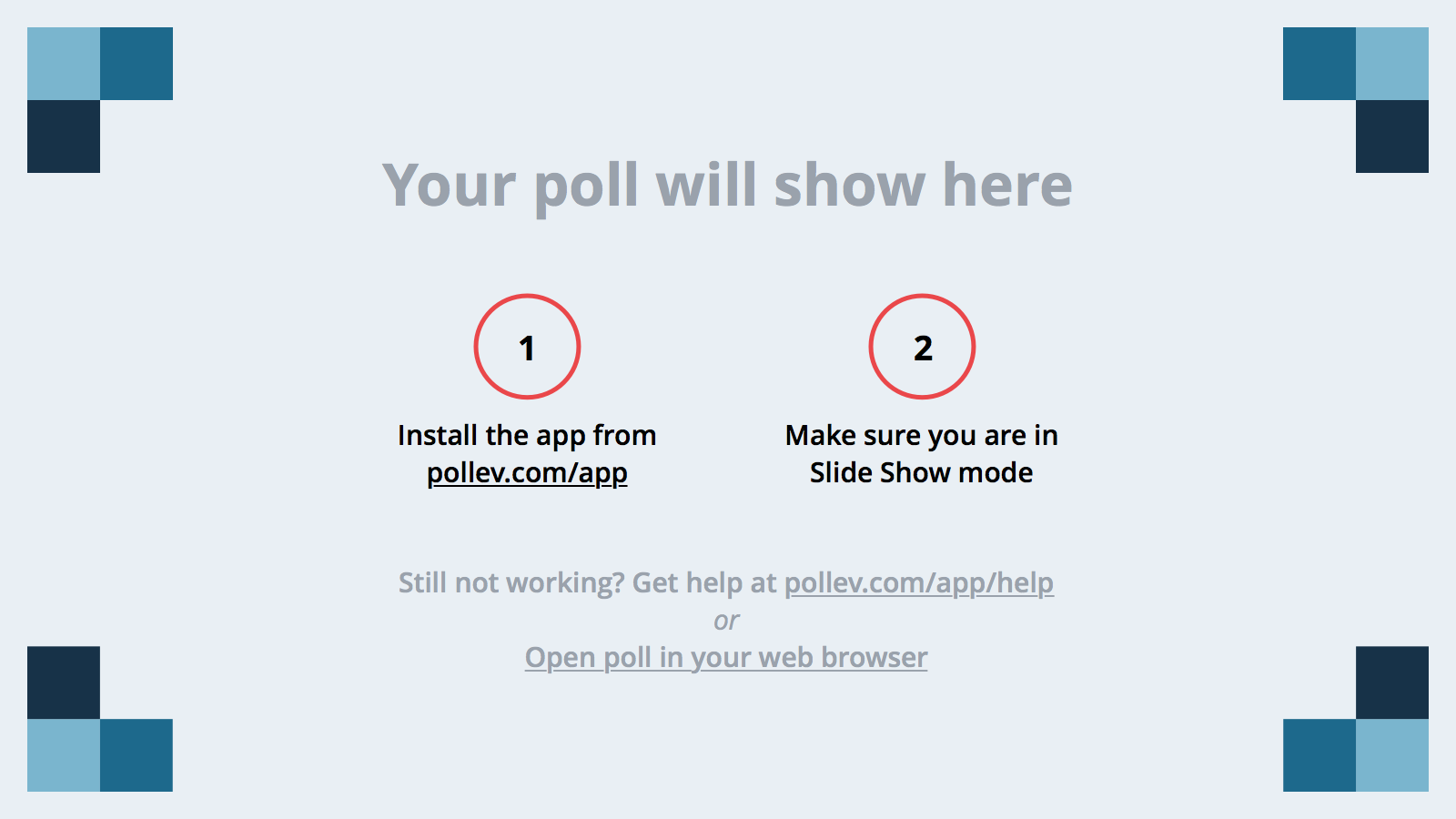 [Speaker Notes: Poll Title: Students with disabilities are held to high expectations and given the appropriate supports and services to meet those high expecations.
https://www.polleverywhere.com/multiple_choice_polls/SpIzwVcbGVpONd9]
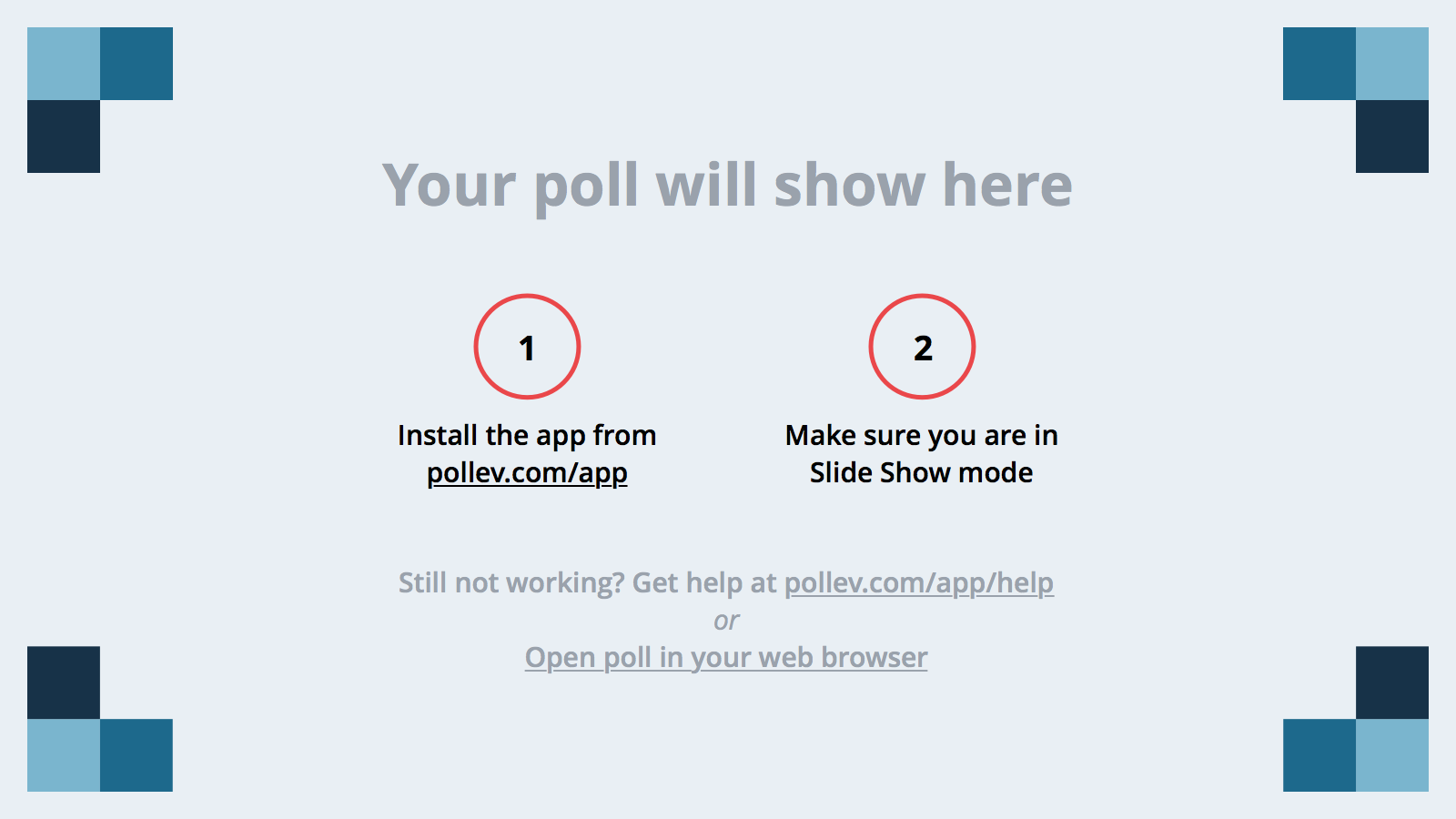 [Speaker Notes: Poll Title: School principals are fundamentally serving as instructional leaders for students with disabilities
https://www.polleverywhere.com/multiple_choice_polls/r6NVV0v42Npajgc]
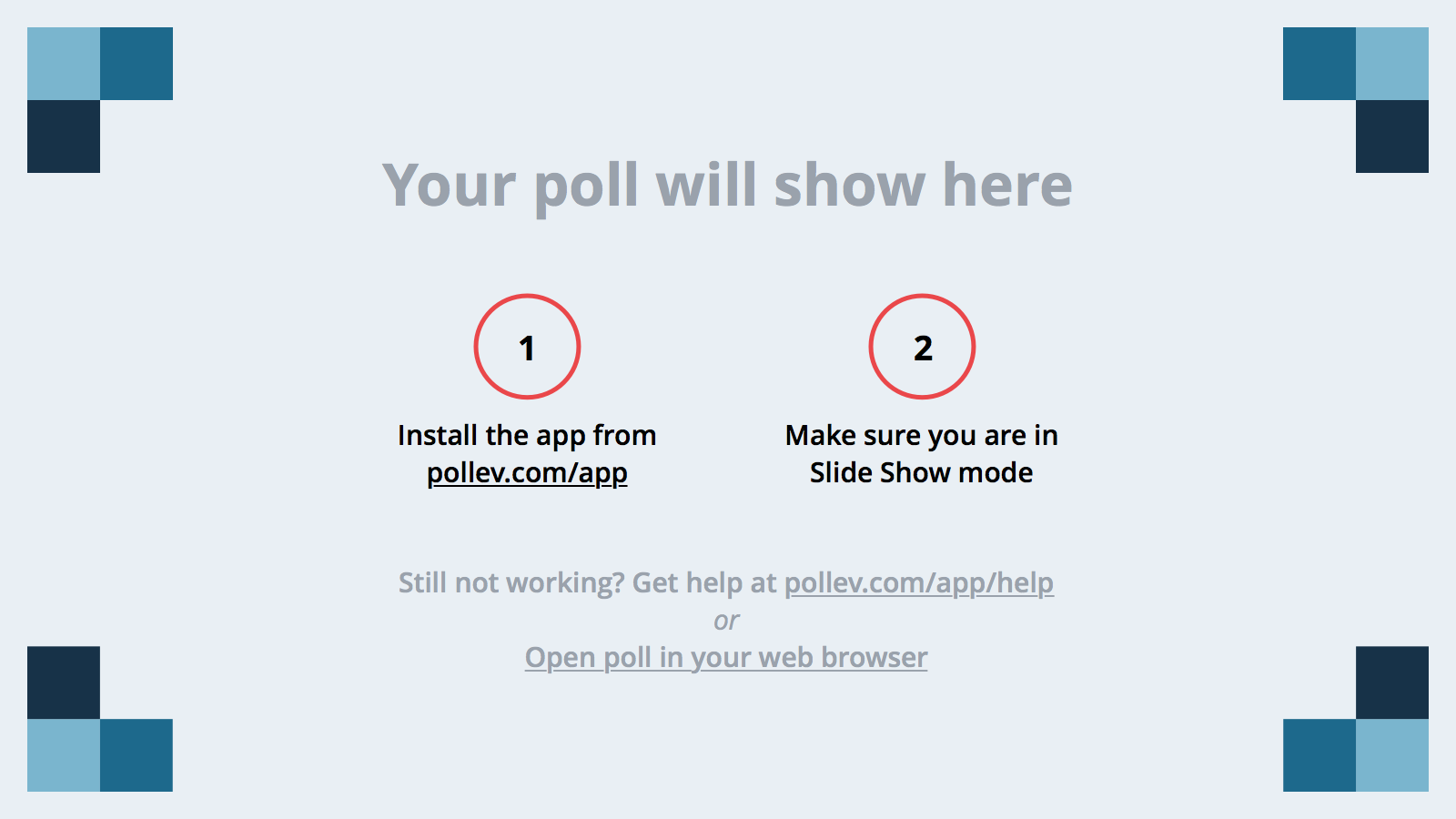 [Speaker Notes: Poll Title: Special Education administrators are fundamentally serving as instructional leaders for students with disabilities
https://www.polleverywhere.com/multiple_choice_polls/mQP36k5R3uYcFgH]
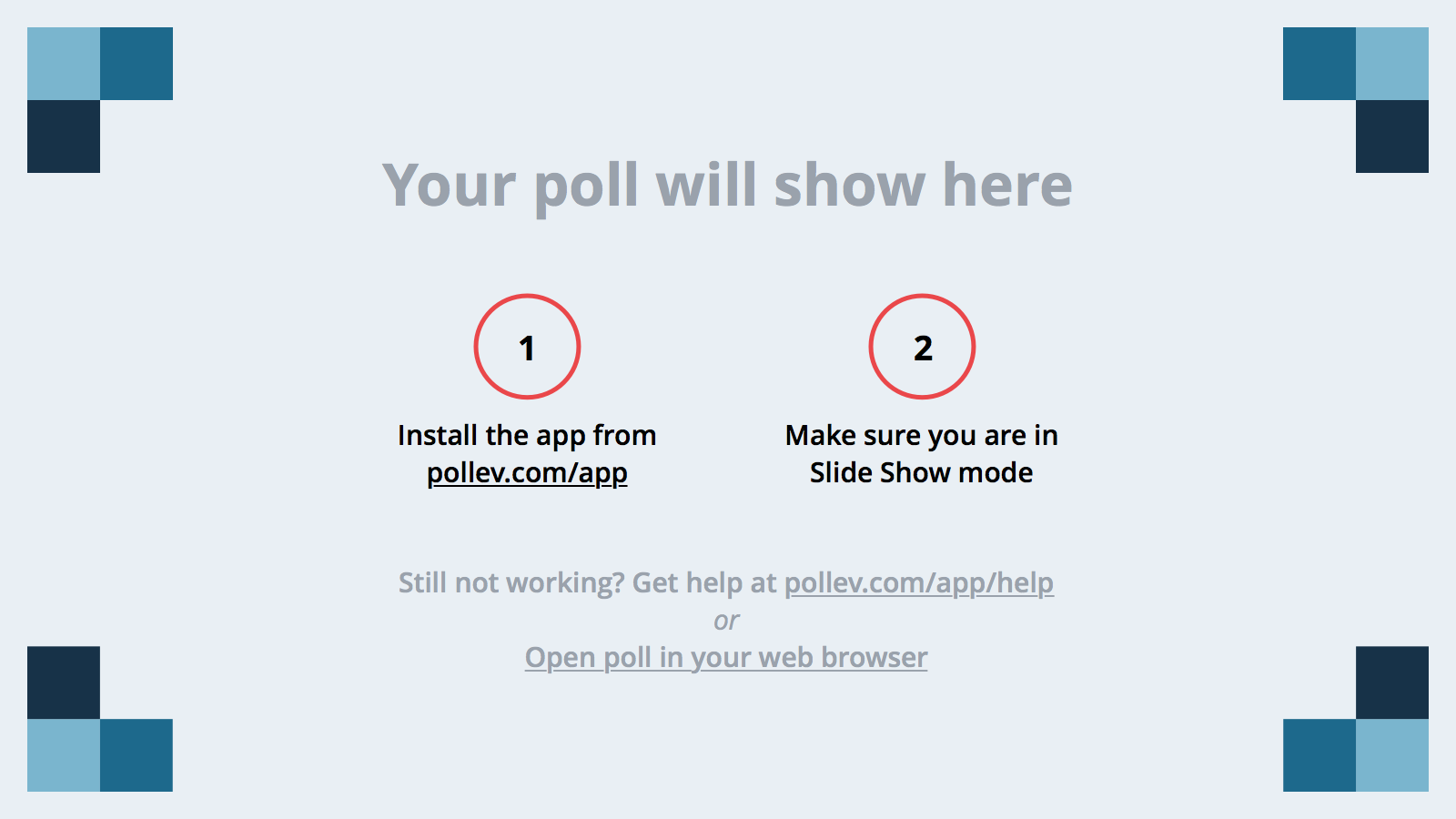 [Speaker Notes: Poll Title: Students with disabilities are participating, to the maximum extent possible, in making recommendations for supports and services needed for their academic success and to meet their post-secondary transition goals
https://www.polleverywhere.com/multiple_choice_polls/5xkewWrvwChKOa0]
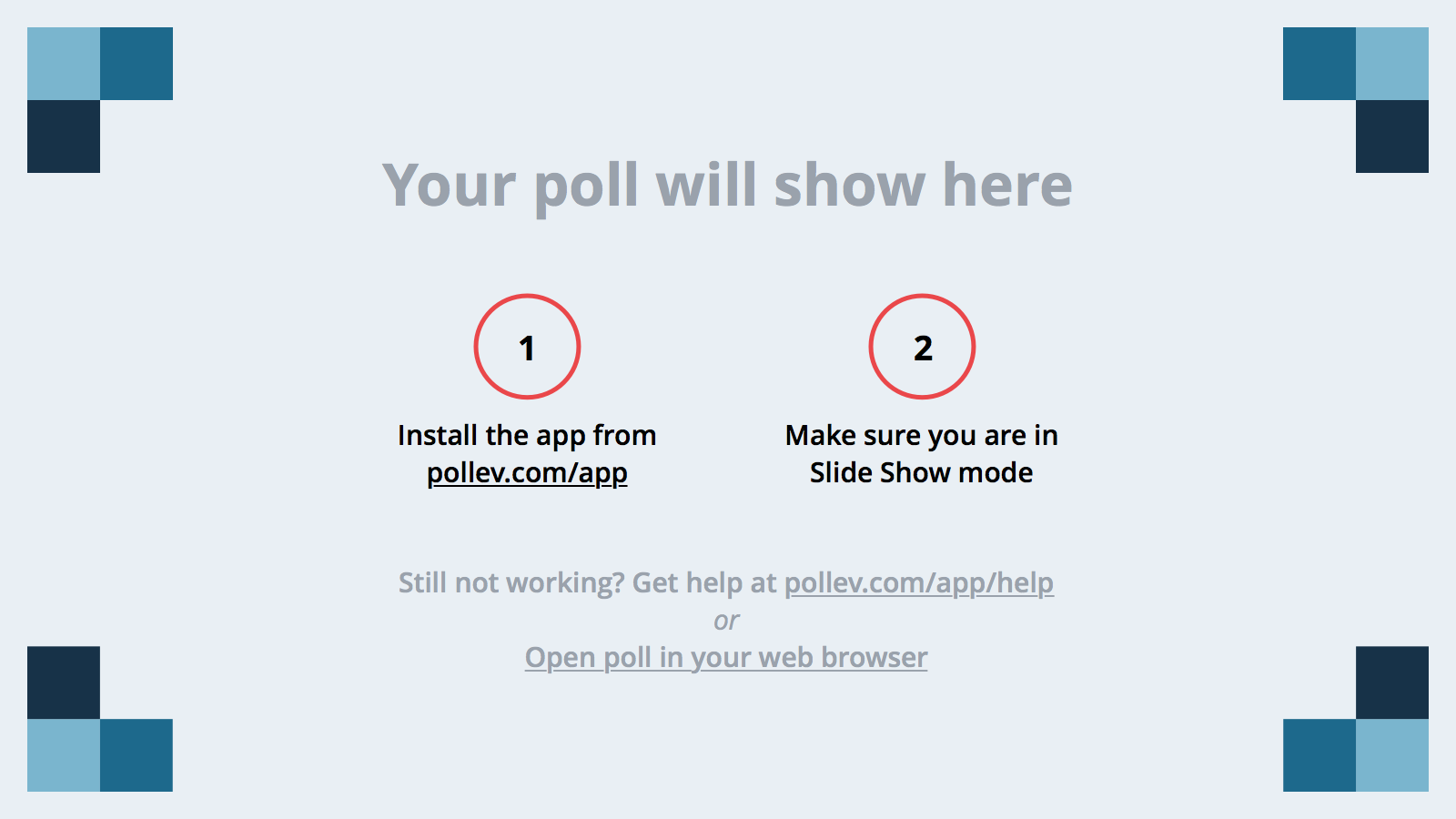 [Speaker Notes: Poll Title: Students and parents of students with disabilities are being provided with information and support to be meaningfully involved in the special education process
https://www.polleverywhere.com/multiple_choice_polls/IPTWbKOsJrNaz5k]
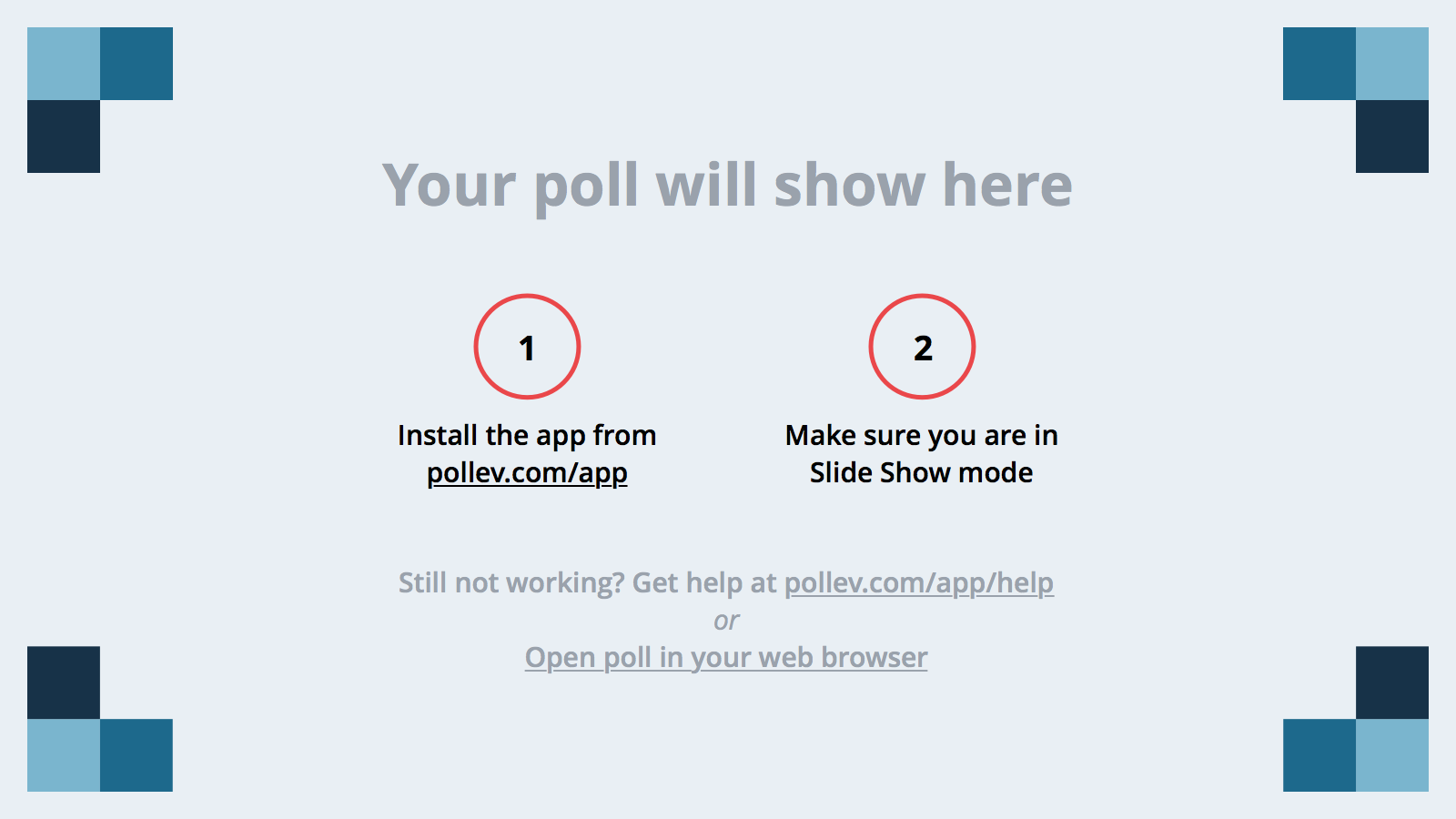 [Speaker Notes: Poll Title: All teachers are teachers of students with disabilities and every teacher needs to be skilled in how to support and provide differentiated and specially-designed instruction to students with disabilities
https://www.polleverywhere.com/multiple_choice_polls/JqFFaW4wGGPATlc]
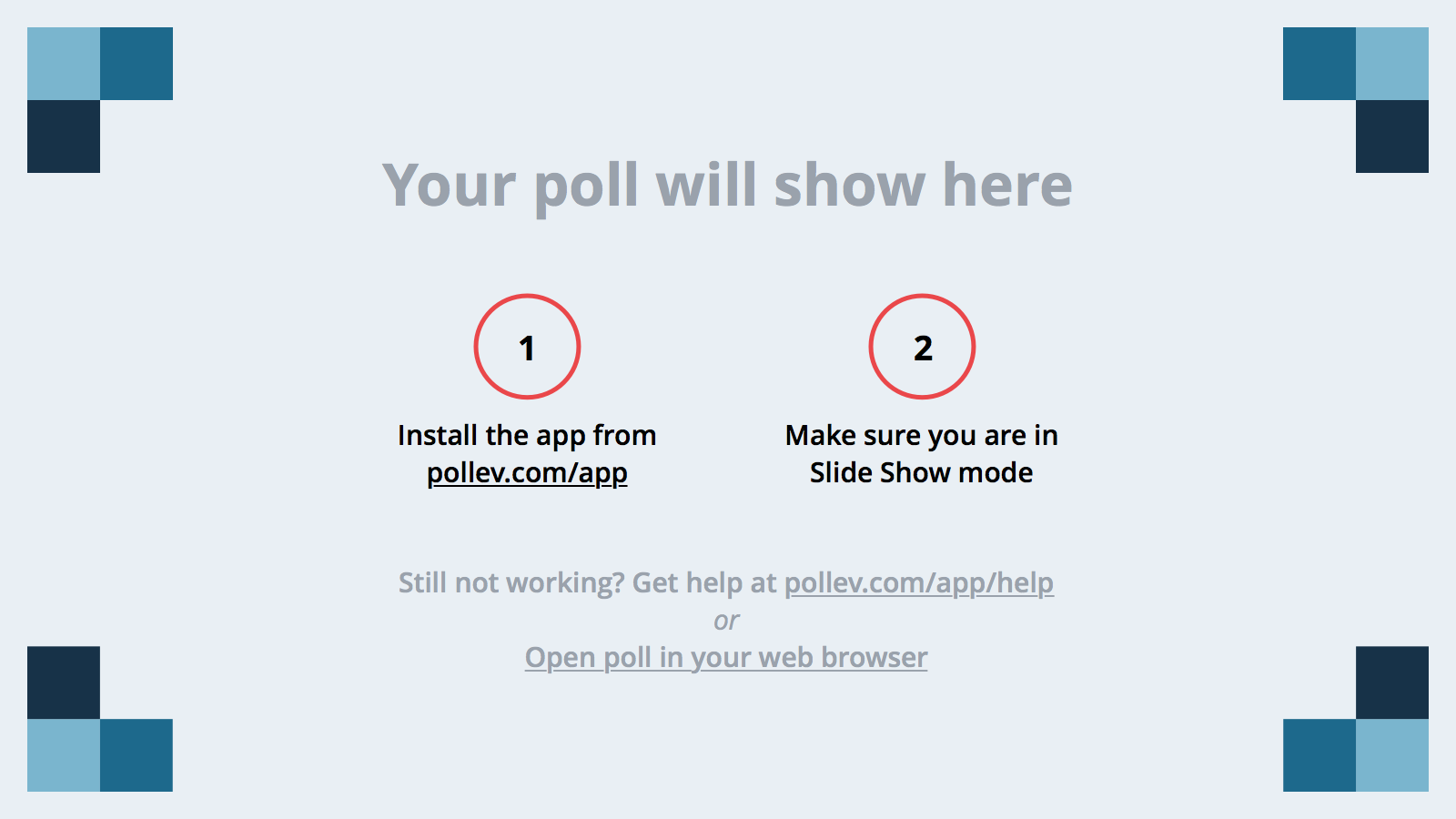 [Speaker Notes: Poll Title: Communities, boards of education, district and school leaders are providing systemic supports and professional development for teachers to meet the needs of students with disabilities, including appropriate identification and ensuring classrooms have necessary supports, rigorous and relevant learning environments and classroom and school-wide approaches are created to maintain a positive climate
https://www.polleverywhere.com/multiple_choice_polls/Fko01QtkpxWuX4H]
Self Reflection
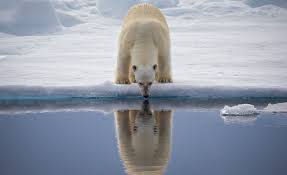 Where do you fall?
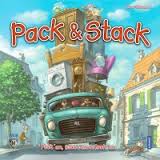 What principles/bullets did you rate yourself as an area of weakness?
Create a poster that addresses needs/ ideas and recommendations
Elementary Principals
Middle Principals 
High Principals
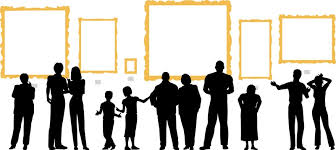 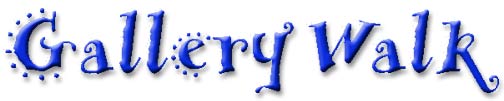 Return to your tables.
Discuss with your district or table group:
*Who needs to know about the principles? *What are the implications to current practice?
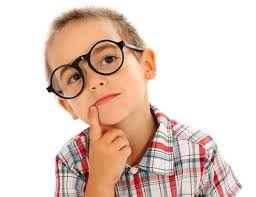 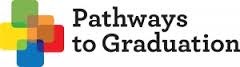 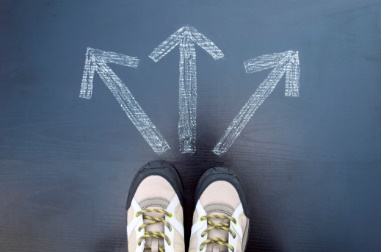 NYS “Pathways to Graduation” Update
Thinking Skills
Technology
Can Read
Can Write
Perform Math Functions
Listens Effectively
Speaks Clearly
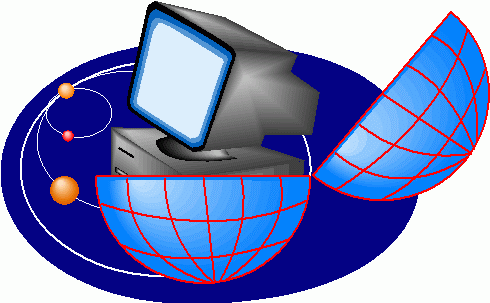 Can Think Creatively
Uses Decision Making
  Skills
Thinking Leads to 
  Problem Solving 
Knows How to  Learn
Applies Knowledge to
  New Situations
Basic
Skills
Selects /Applies      
  Technology
Maintains     
   Equipment
Designs and Creates
  To Meet Needs
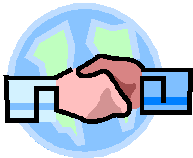 Interpersonal Skills
Career Development and Occupational Studies 
Standard 3A
Universal Foundation Skills
Systems
Improves & Designs Systems
Monitors & Corrects  Performances
Understands How Systems Perform 
  Related to Goals, Resources and 
  Organizational Function
Teaches Others
Serves Clients
Exercises Leadership
Negotiates/Communicates
Works as a Member of a Team
Works with Diversity
Managing Resources
Personal Qualities
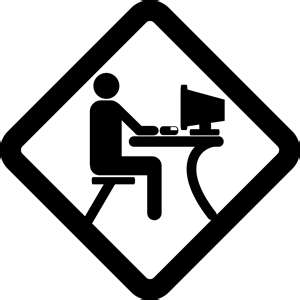 Managing Information
Understands
 how to use:
Materials
Facilities
Time
Money
Human Resources
Networking
Demonstrates:
Responsibility
Ability to Plan
Ability to Take Independent Action
Integrity/Honesty
Self-determination and ability to 
  self-evaluate knowledge, skills and 
  abilities
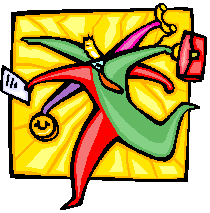 Acquires and Evaluates 
  Information
Organizes/Maintains Information
Interprets/Communicates Information
Uses Computers to Enter, Modify, 
  Retrieve and Store Data
[Speaker Notes: Materials: CDOS graphic

This slide is a graphic representation of the CDOS 3a. Standards.
Trainer has discretion on how you want to use this.
Suggestions:
Which of the skills are taught directly or indirectly in schools?
Which of these skills did you need for your first job? Your current job?
Which of these skills did participants needs to make it to the training today?
What skills do you feel you are training your students on now?  
What are you teaching in school that can be helpful when placing students on the worksites?]
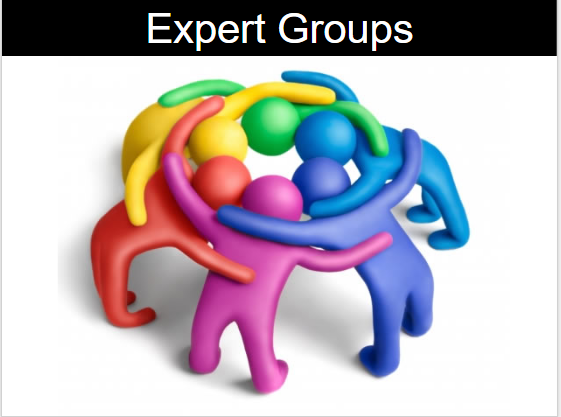 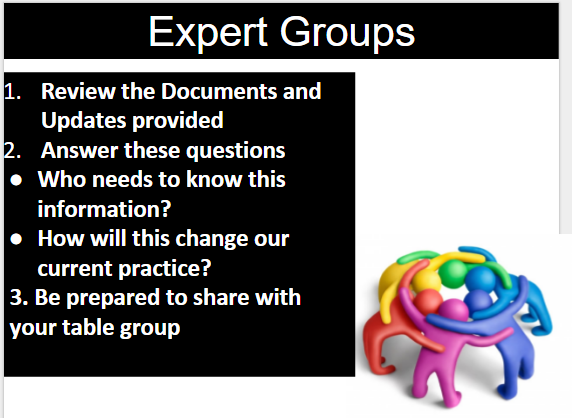 Text Tag
Place a * next to something that helps answer the Questions:
Who needs to know this information?
How will this change our current practice?
Place a ! Next to something you find very important
Place a ? Next to something you want to know more about
Questions ??????
Thank you for attending!